Вторая Новосибирская гимназия
Обмен опытом в рамках реализации проекта
Кабинет физики
Препараторская кабинета физики
Практикум «Мои физические исследования»
Практикум «Мои физические исследования»
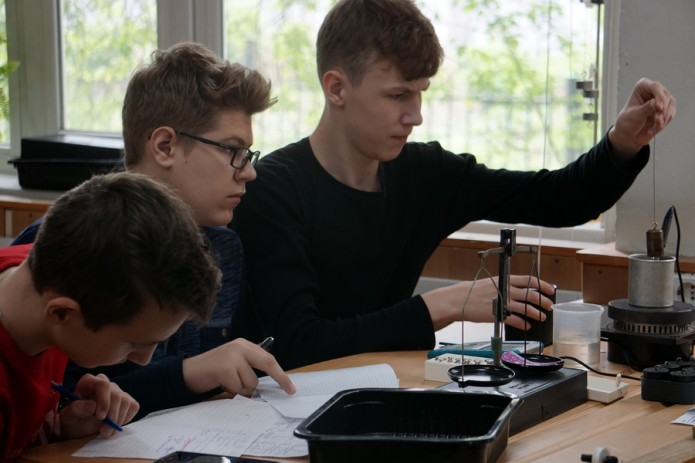 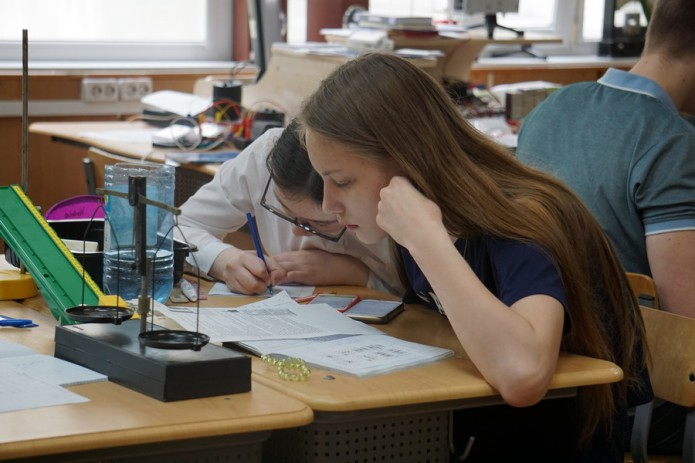 Лабораторные работы можно выполнять дома, если для этого не требуется специального физического оборудования или же на спецкурсе.
Преподавание курса направлено на обогащение учащихся знаниями о физических явлениях и ознакомление с научными методами исследования в лабораторных и домашних условиях
НОВОЕ ПРИЛОЖЕНИЕ ПО ФИЗИКЕ ПОЗВОЛЯЕТ ПРОВОДИТЬ ЭКСПЕРИМЕНТЫ С ПОМОЩЬЮ СМАРТФОНА(механика)
НОВОЕ ПРИЛОЖЕНИЕ ПО ФИЗИКЕ ПОЗВОЛЯЕТ ПРОВОДИТЬ ЭКСПЕРИМЕНТЫ С ПОМОЩЬЮ СМАРТФОНА(звуковые и световые явления)
НОВОЕ ПРИЛОЖЕНИЕ ПО ФИЗИКЕ ПОЗВОЛЯЕТ ПРОВОДИТЬ ЭКСПЕРИМЕНТЫ С ПОМОЩЬЮ СМАРТФОНА
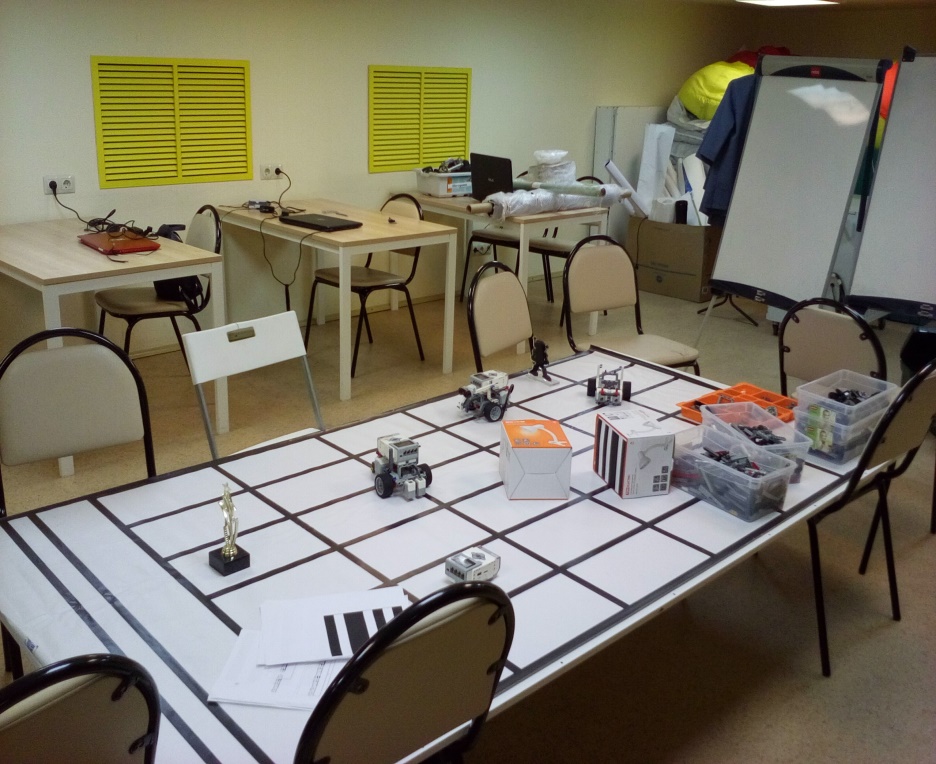 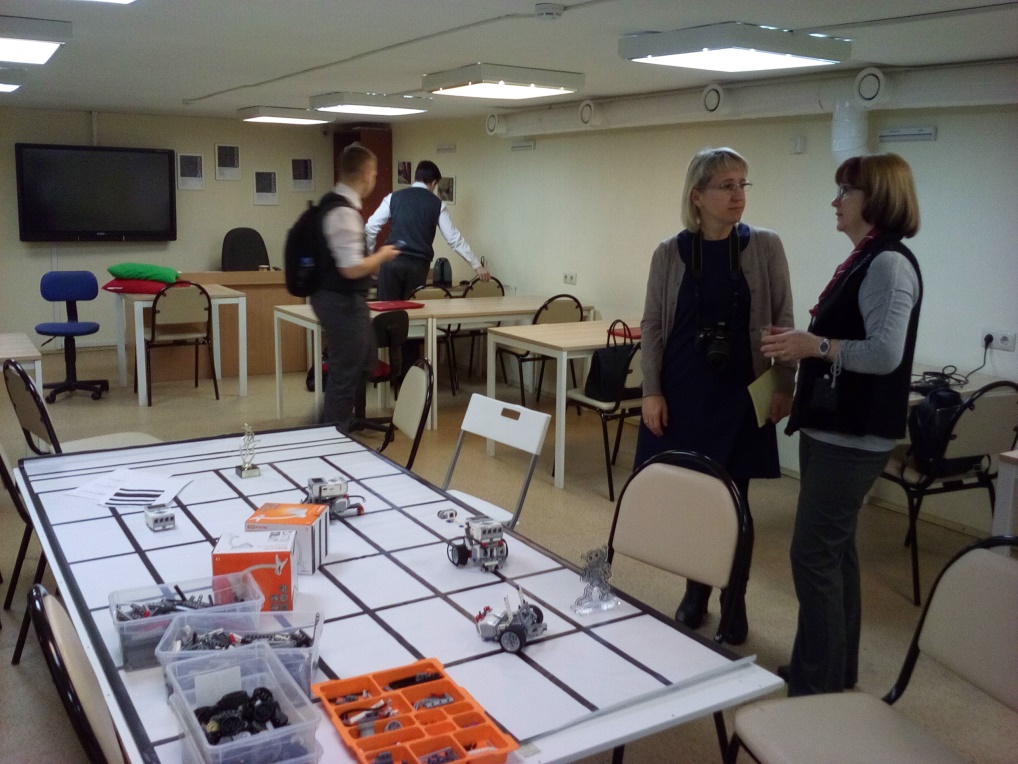 Виртуальные лабораторные работы
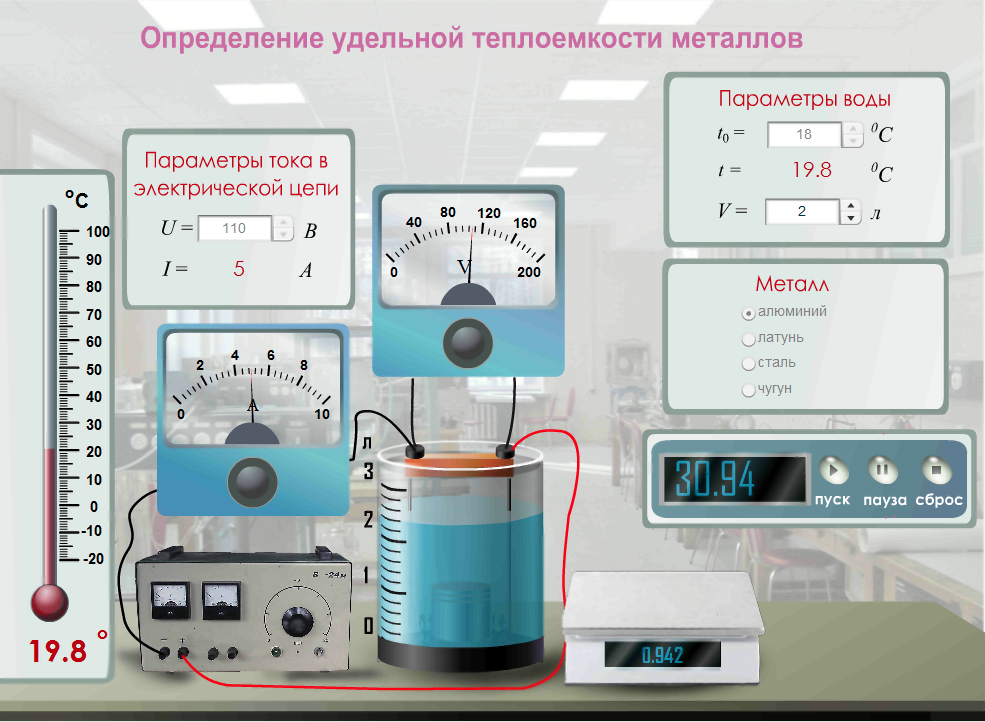 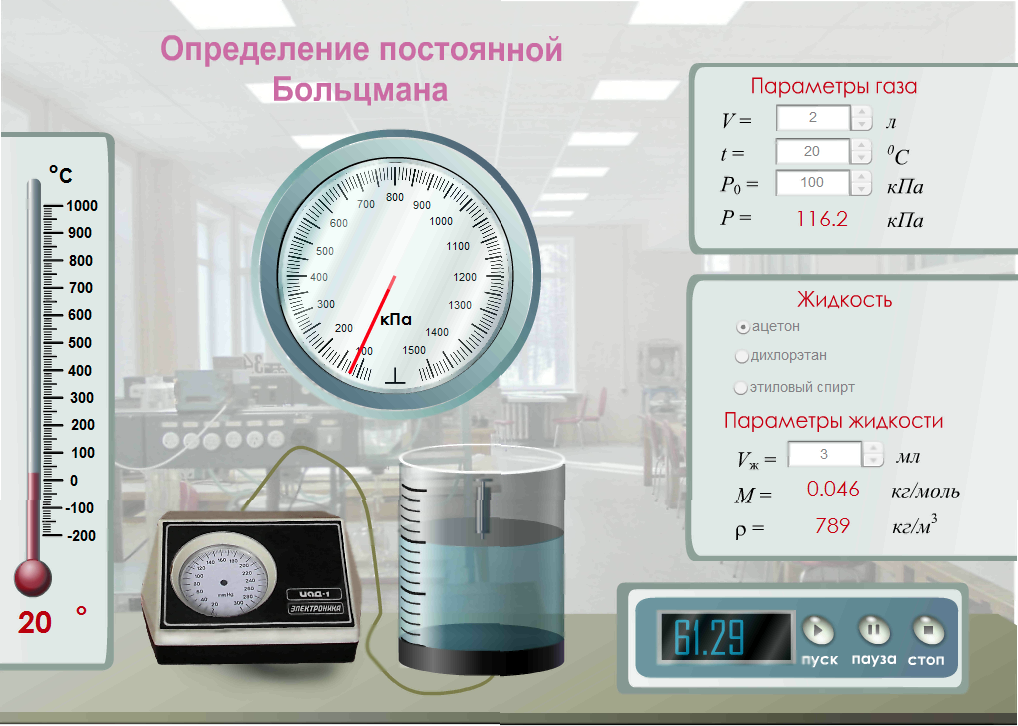 Новосибирская вторая гимназия
Фойе школы
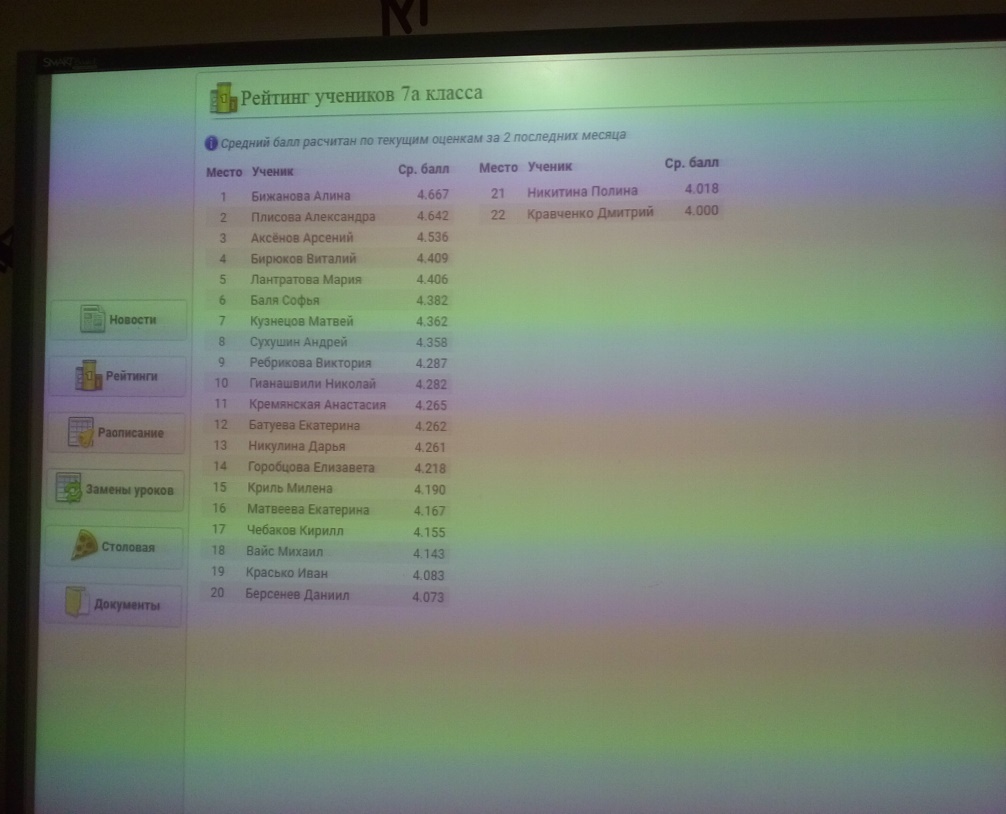 Оздоровительно-профилактический центр
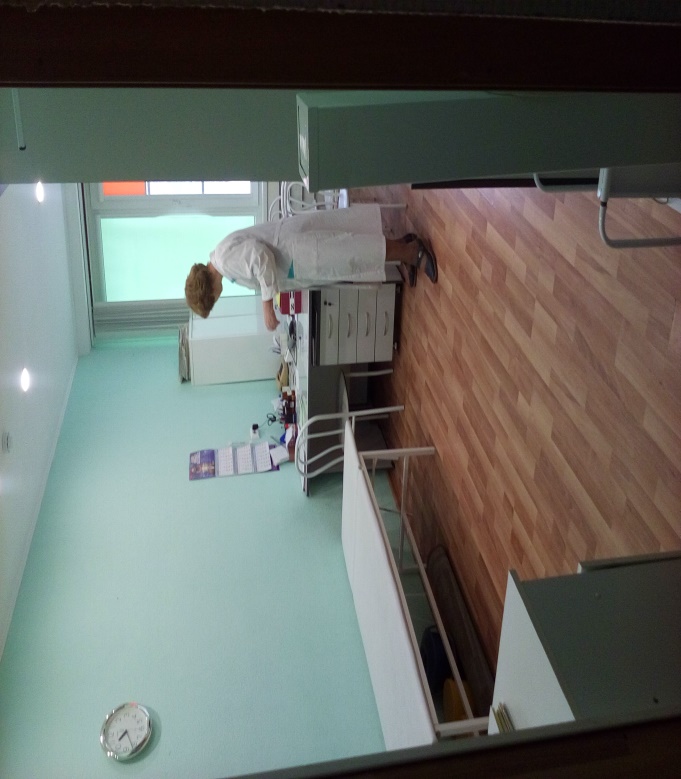 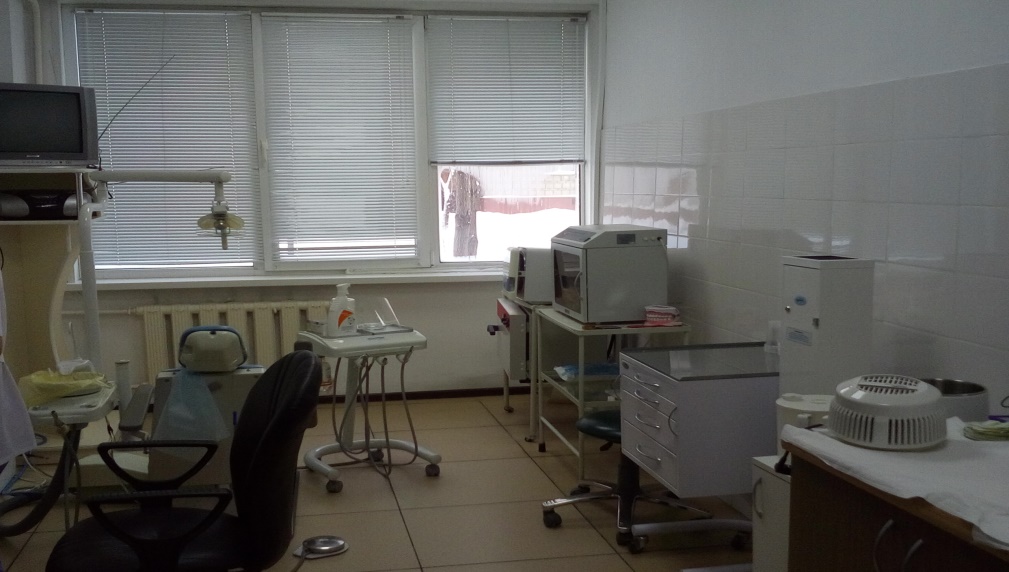 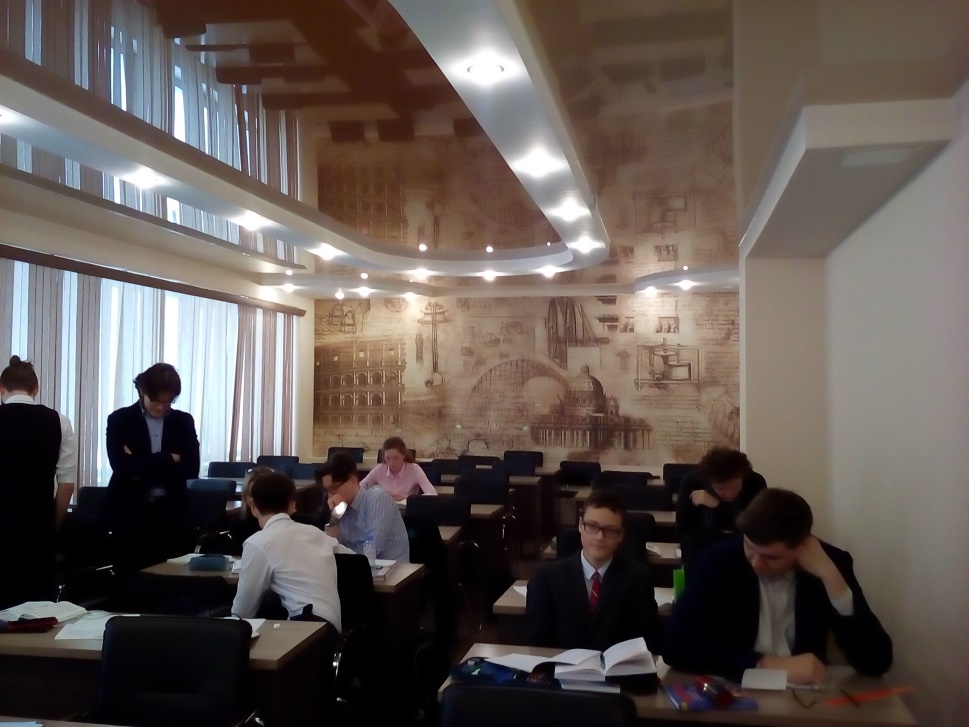 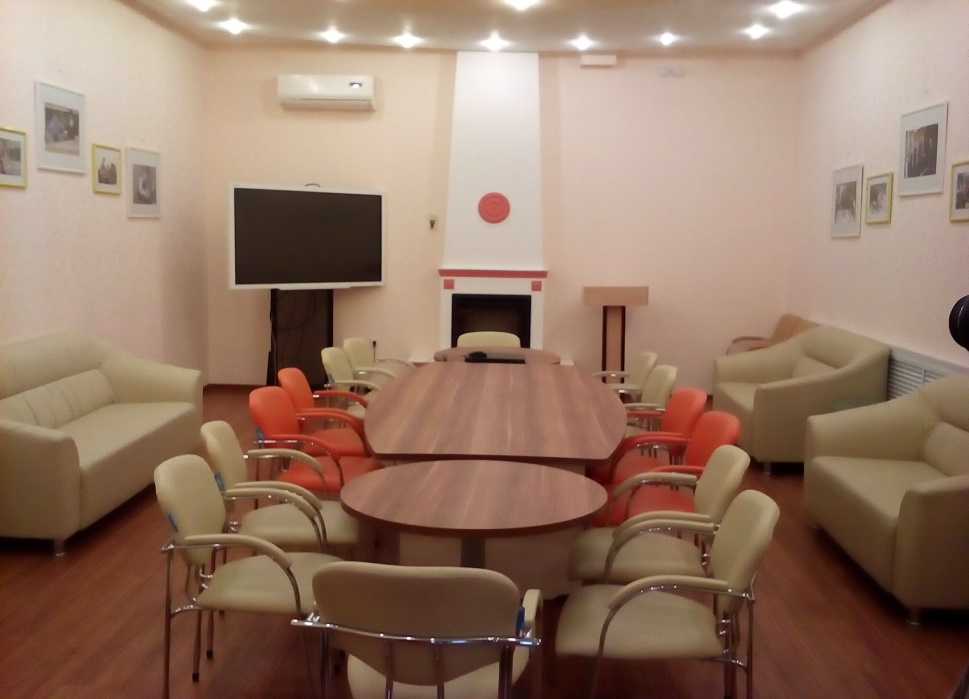